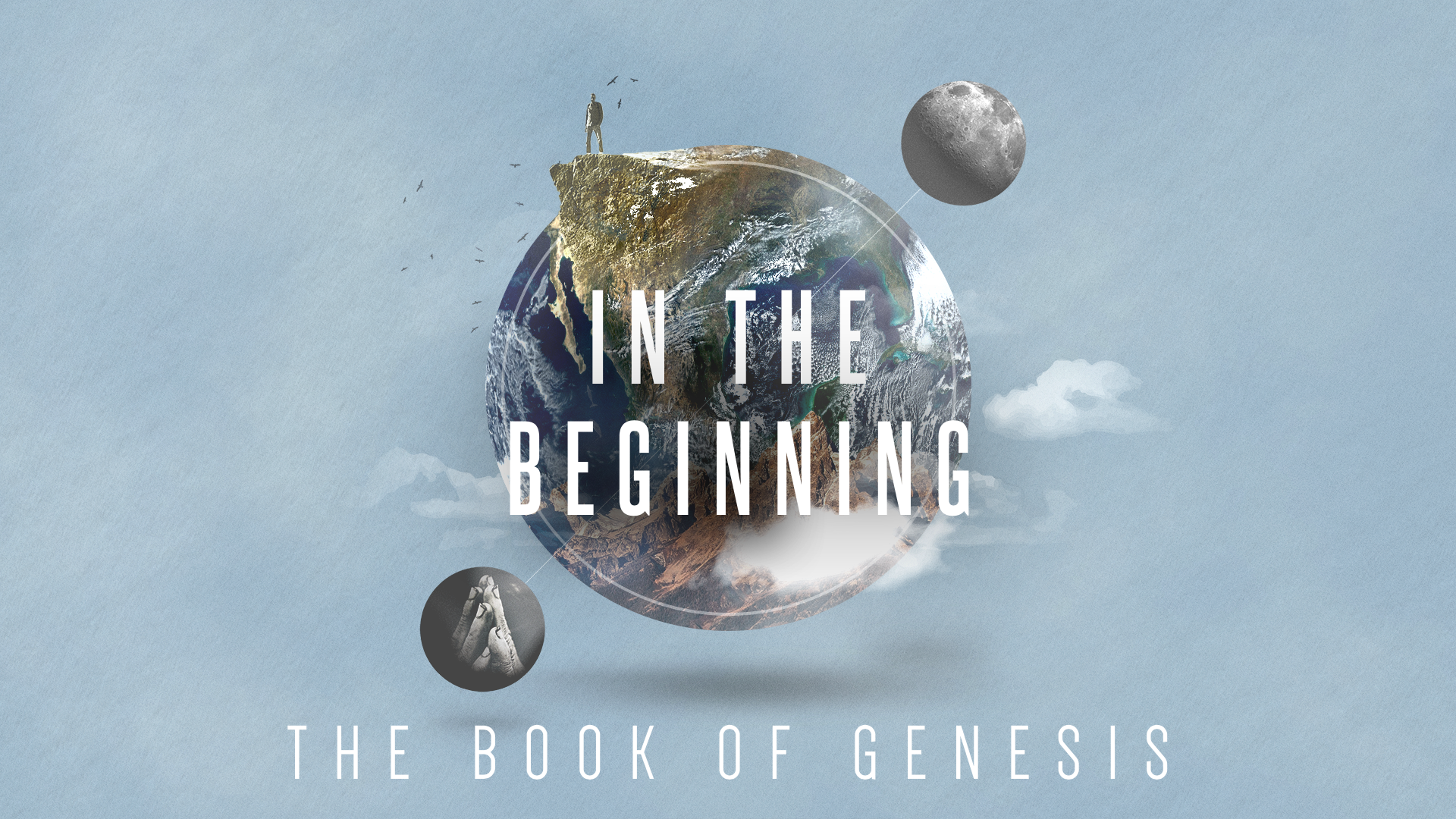 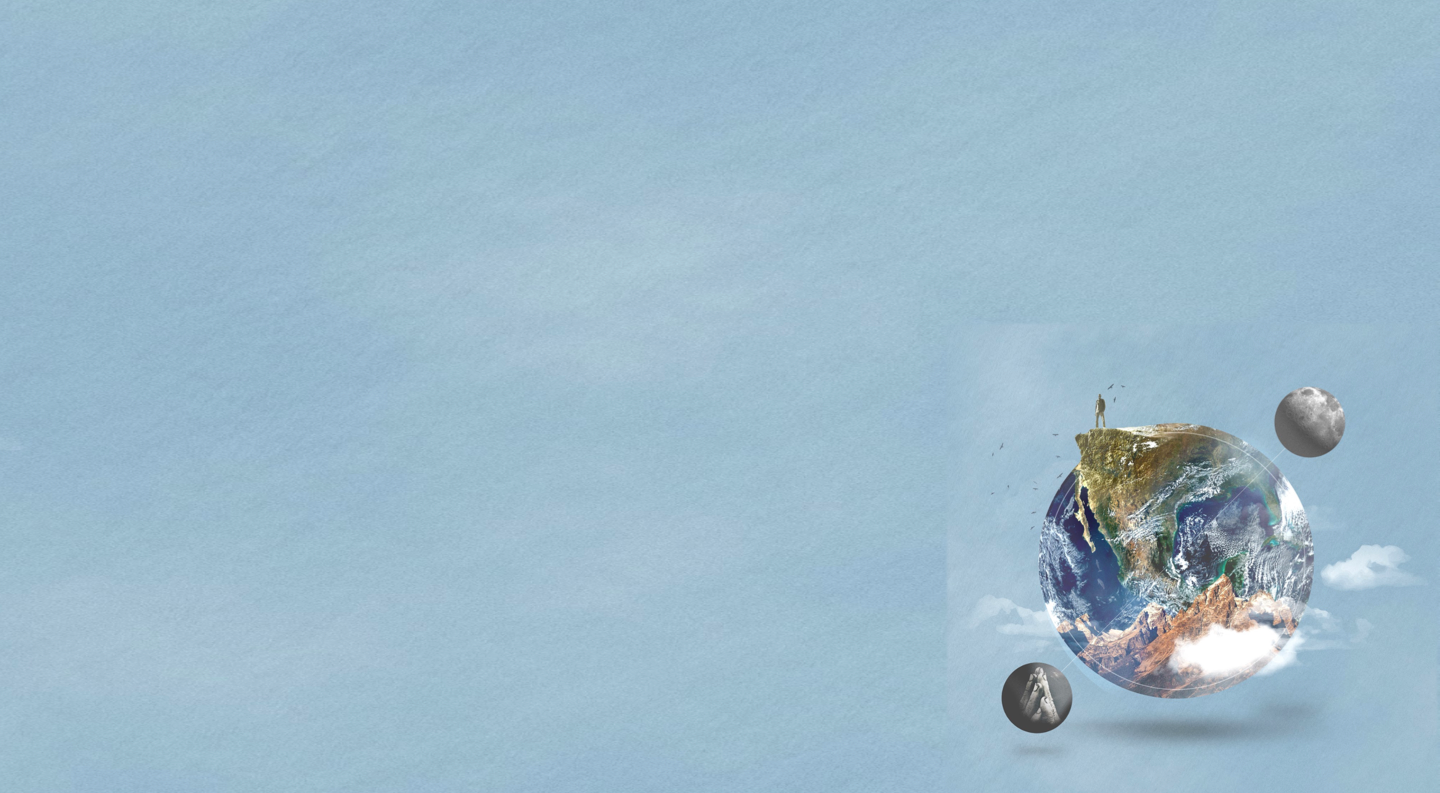 “Now the Lord said to Abram, “Go forth from your country, And from your relatives And from your father’s house, To the land which I will show you; 2 And I will make you a great nation, And I will bless you, And make your name great; And so you shall be a blessing; 3 And I will bless those who bless you, And the one who curses you I will curse. And in you all the families of the earth will be blessed.” 4 So Abram went forth as the Lord had spoken to him; and Lot went with him. Now Abram was seventy-five years old when he departed from Haran.5 Abram took Sarai his wife and Lot his nephew, and all their possessions which they had accumulated, and the persons which they had acquired in Haran, and they set out for the land of Canaan; thus they came to the land of Canaan ”
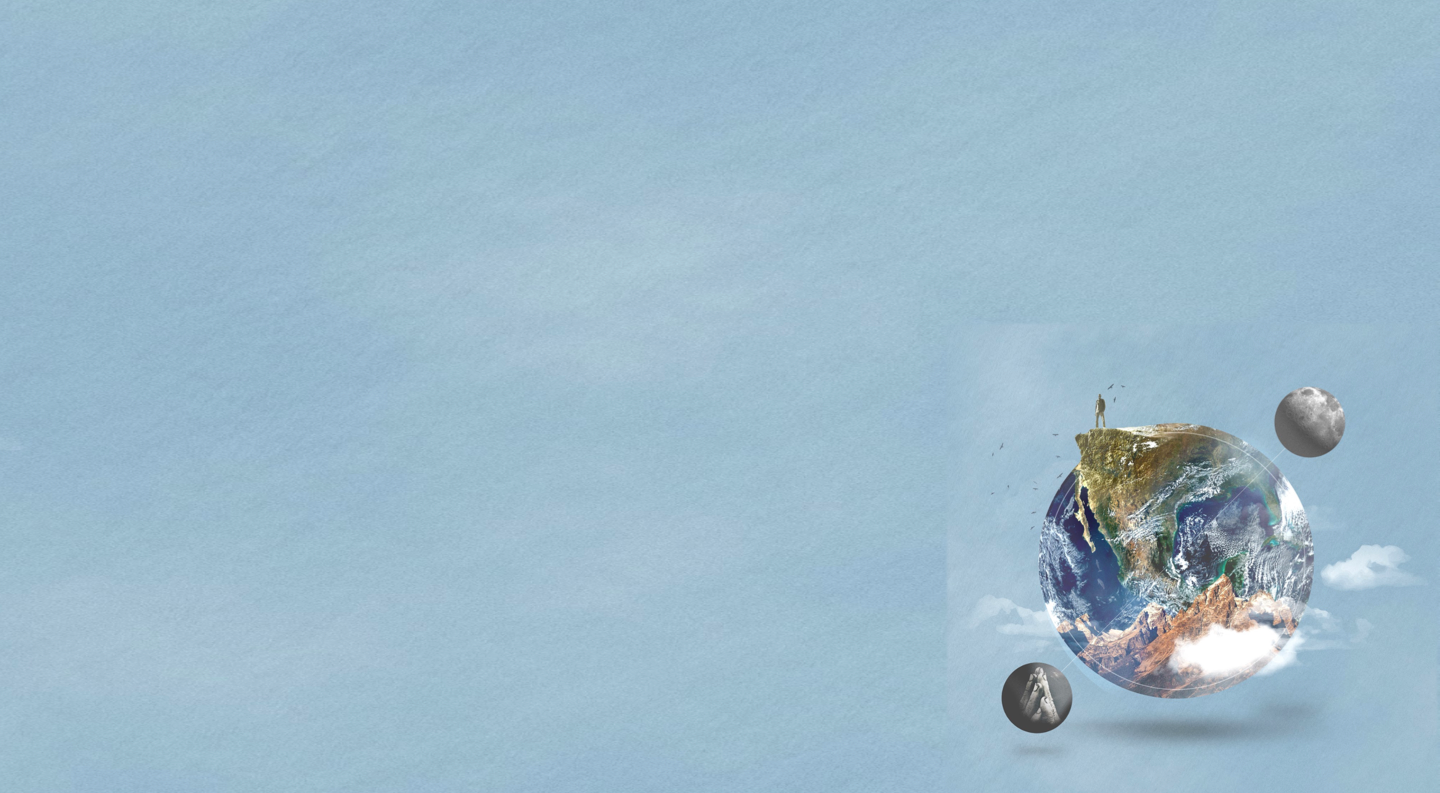 Genesis 12-13: Abraham: Blessing & Journey
Observations & Applications From The Text
The Thesis Statement Of Scripture
” And the Scripture, foreseeing that God would justify the Gentiles by faith, preached the gospel to Abraham beforehand, saying, “In you all the nations shall be blessed.” So then those who are of faith are blessed with believing Abraham.” 
Galatians 3:8-9
” The thesis tells your readers the three reasons why you are defending or discussing your topic. It is always the last sentence in the introduction paragraph .”
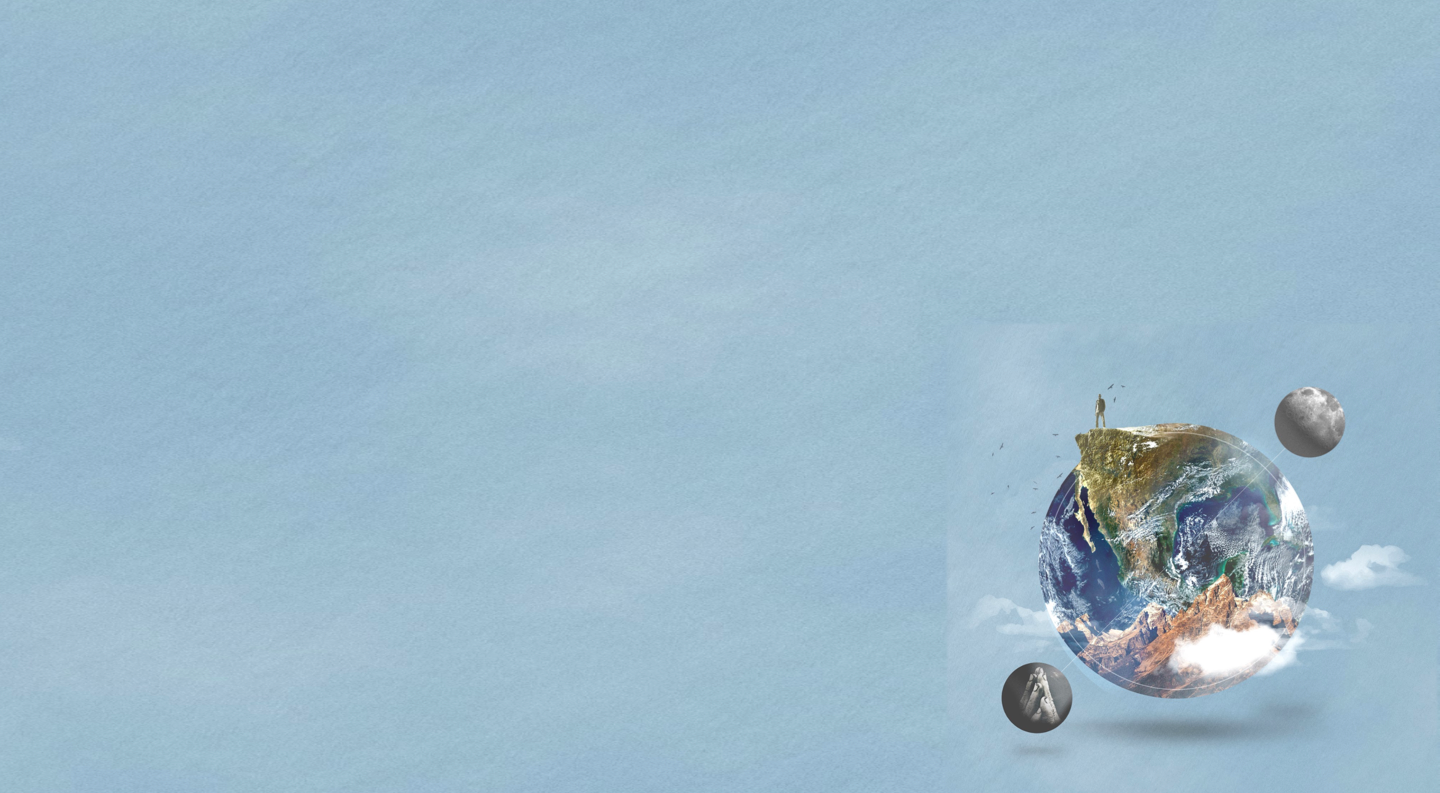 Genesis 12-13: Abraham: Blessing & Journey
Observations & Applications From The Text
Application: Abraham’s Faith Led Him To Go
Possible Excuses:
Abraham Had A Nice Life In Haran (Genesis 13:2)
Abraham Is Old (Genesis 17:17)
Abraham Has A Lot Of Family To Move (Genesis 12:5)
Abraham Is Being Asked To Leave His Father’s Grave (Acts 7:4)
Abraham Is Being Asked To Go Somewhere Unfamiliar (Hebrews 11:8)
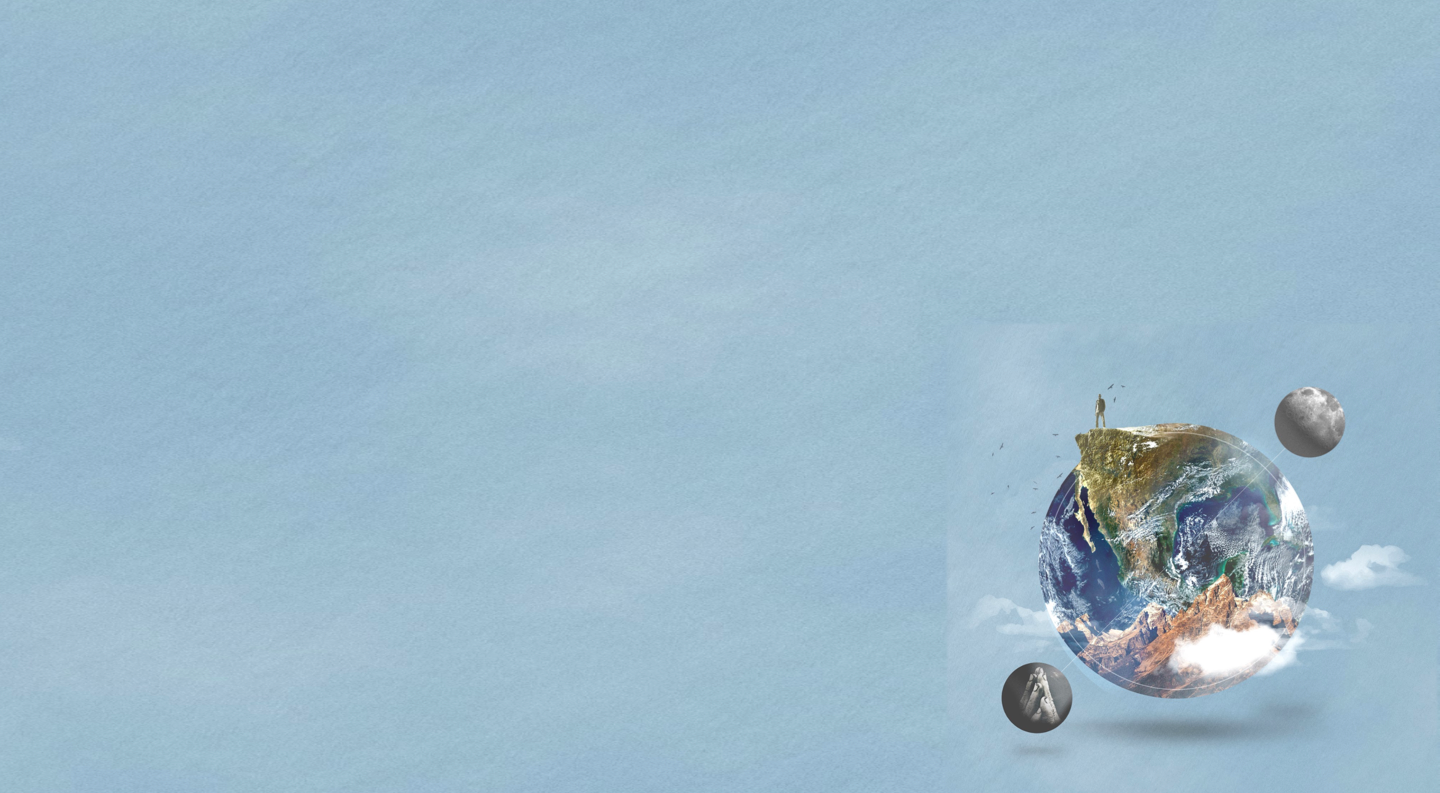 Genesis 12-13: Abraham: Blessing & Journey
Abraham’s Trip To Egypt
“We have submitted to Egypt and Assyria to get enough bread …”
Lamentations 5:6
“He was in the assembly in the desert, with the angel who spoke to him on Mount Sinai, and with our fathers; and he received living words to pass on to us. But our fathers refused to obey him. Instead, they rejected him and in their hearts turned back to Egypt ”
Acts 7:38-39
“Woe to the rebellious children,” declares the Lord,“Who execute a plan, but not Mine, And make an alliance, but not of My Spirit, In order to add sin to sin;2 Who proceed down to Egypt Without consulting Me, To take refuge in the safety of Pharaoh And to seek shelter in the shadow of Egypt! 3 “Therefore the safety of Pharaoh will be your shame…”
Isaiah 3:1-3
“Then Solomon formed a marriage alliance with Pharaoh king of Egypt, and took Pharaoh’s daughter and brought her to the city of David until he had finished building his own house and the house of the Lord and the wall around Jerusalem ”
1 Kings 3:1
Application: Who Will I Turn To In The Bad Times?
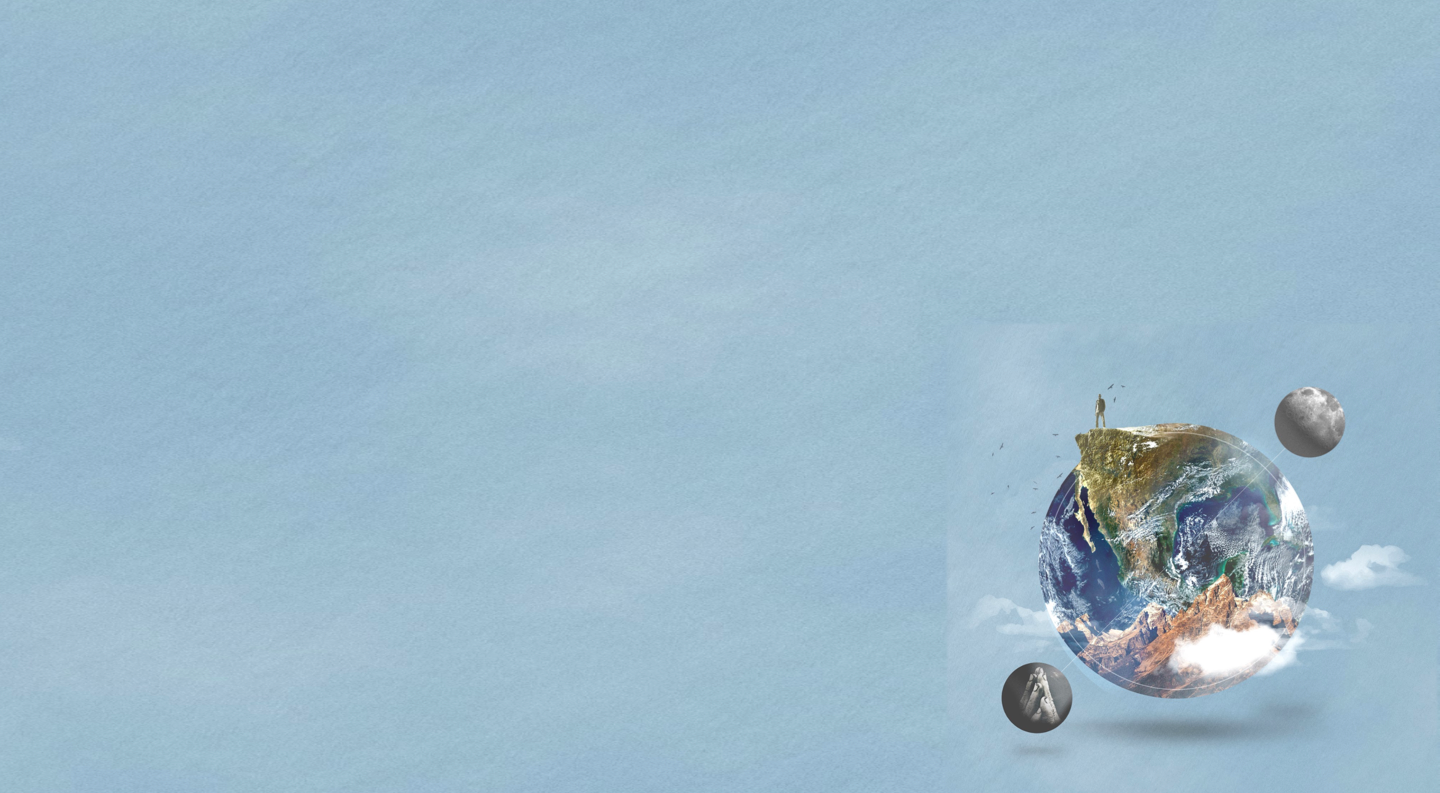 Genesis 12-13: Abraham: Blessing & Journey
Abraham Gives Lot Some Land
“Abram was able to fight when the occasion demanded it. He did not yield to Lot out of weakness, but out of love and trust in God. A few acres of grazing land didn’t seem worth fighting for to a man who lived with an eternal perspective ”
“Since Abram was the eldest, and God gave all the land to Abram (not to Lot), it was pure generosity on Abram’s part that caused him to make this offer to Lot ”
“Eager to maintain the unity of the Spirit in the bond of peace.”
Ephesians 4:3
“Finally, brothers, rejoice. Aim for restoration, comfort one another, agree with one another, live in peace; and the God of love and peace will be with you ”
2 Corinthians 13:11